Elasticity (Part 2)
Determinants of Price Elasticity of Demand
Four Factors determine Price Elasticity of Demand:

Number of substitutes
Necessities versus luxuries
Percentage of one’s budget spent on the good
Time
Determinants of Price Elasticity of Demand (Cont)
Number of Substitutes:
The more substitutes there are for a good, the higher the price elasticity of demand will be; the fewer substitutes there are for a good, the lower the price elasticity of demand will be.
The more broadly defined the goods is, the fewer the substitutes it will have; the more narrowly defined the goods is, the more the substitutes it will have

Necessities versus Luxuries: The more a good is considered luxury (a good we can go without) rather than a necessity (a good we can’t do without), the higher the price elasticity of demand will be.
Determinants of Price Elasticity of Demand (Cont)
Percentage of One’s Budget Spent on the Good:
The greater the percentage of one’s budget that goes to purchase a good, the higher the price elasticity of demand will be; the smaller the percentage of one’s budget that goes to purchase a good, the lowerer the price elasticity of demand will be

Time:
The more time that passes (since the price change), the higher the price elasticity of demand for the good will be; the less time that passes, the lower the price elasticity of demand for the good.
Cross Elasticity of Demand
Cross Elasticity of Demand
Income Elasticity of Demand
Income Elasticity of Demand (Cont)
If Income elasticity of demand is positive (Ey > 0)  normal good.
The demand for an inferior good decreases as income increases. So if Income elasticity of demand is negative (Ey < 0)  inferior good
Price Elasticity of Supply
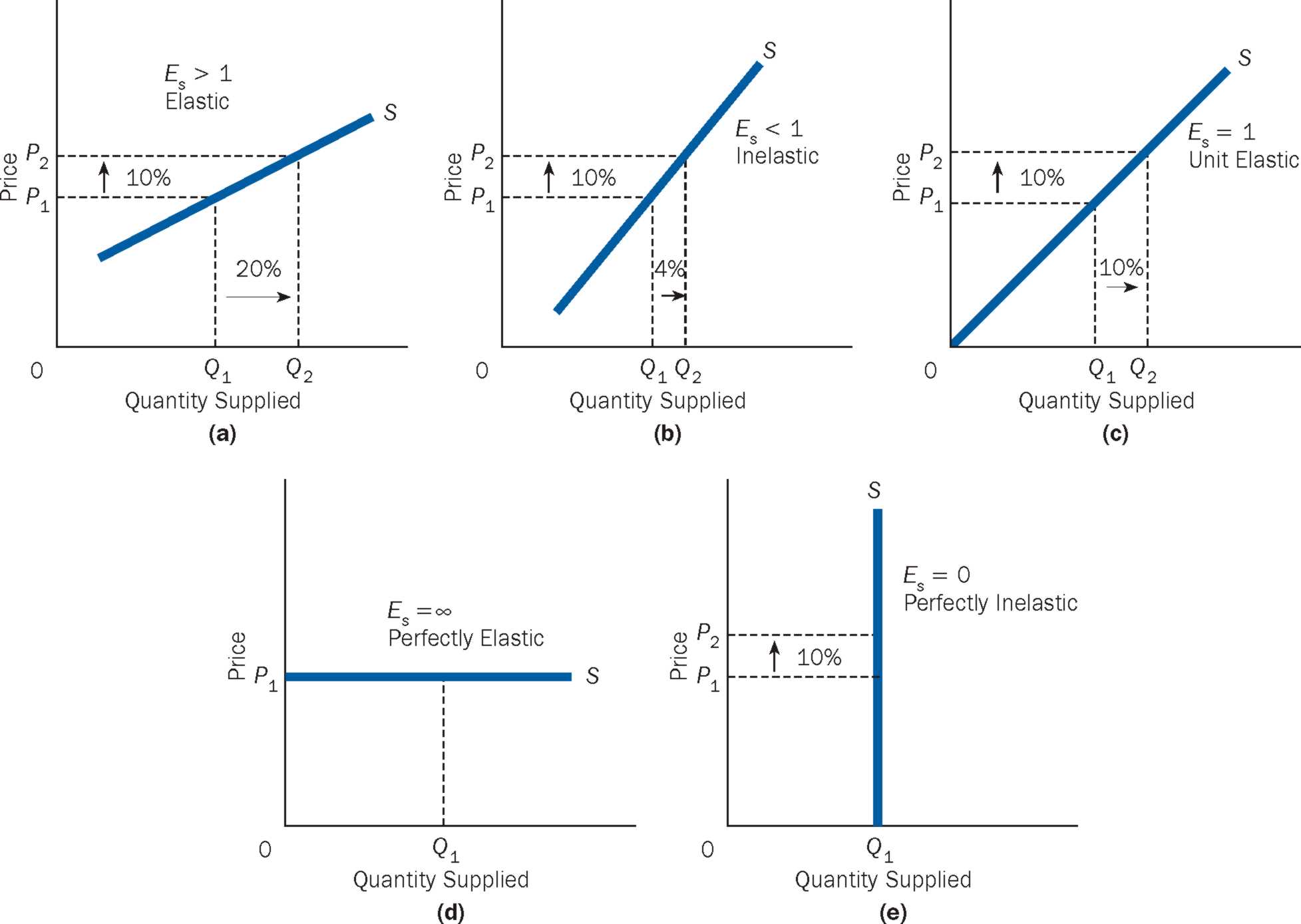 Price Elasticity of Supply
Price Elasticity of Supply and Time
The longer the period of adjustment to a change in price, the higher the price elasticity of supply.
Additional production takes time.
Reducing production takes time.
Example: Housing market.
If price increases of houses, will we be able to increase houses in short run? No.
In long run? Yes  Dedicate more resources from production of other things to produce houses, hence increasing supply. Price Elasticity of Supply Increases